Lecture 21
Second Law Analysis of Closed Systems
The Laws of the Universe
Conservation of Mass – The Continuity Equation
Conservation of Energy – The First Law of Thermodynamics
The Entropy Balance – The Second Law of Thermodynamics
2
Isolated System – First Law
Recall that neither mass or energy cross the boundary of an isolated system.  Therefore,
Energy is conserved.
Inside an isolated system, there can be subsystems interacting with the surroundings.  Therefore,
3
Isolated System – Second Law
Recall that neither mass or energy cross the boundary of an isolated system.  Therefore,
For real-world processes the entropy change of the isolated system must increase.
sp
Inside an isolated system, there can be subsystems interacting with the surroundings.  Therefore,
The Principle of Increase of Entropy
4
Quote of the Day
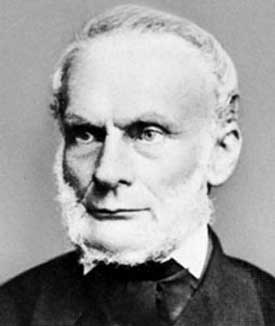 Die Energie der Welt ist constant.  Die Entropie der Welt strebt einem Maximum zu.

Translation …
The energy of the world is constant. The entropy of the world tends towards a maximum.
Rudolph Clausius
(1822-1888)
Something to think about …
Is the world, as we know it, an isolated system?
What if we replace the word ‘world’ with ‘solar system’?
What if we replace the word ‘world’ with ‘galaxy’?
What if we replace the word ‘world’ with ‘universe’?
5
The Principle of Increase of Entropy
May be positive or negative
Must be big enough to ensure SP > 0
What are several examples where a system experiences a decrease in entropy?

What is the ‘entropy cost’ to the surroundings for each of these cases?
6
Example 1: Gearbox Problem
A vehicle gearbox is operating at steady-state with 200 hp entering the input shaft and 190 hp exiting the output shaft. While under these steady-state conditions the gearbox has a surface temperature of 140 °F.

Sketch this system, showing all heat and work transfers along with their correct sign.  
Start with the most general form of 1st and 2nd Laws, then simplify them down to describe this particular system.
Determine the entropy production rate.  How does this change if surface temperature were to increase to 250 °F?

Remember: 1 hp = 2545 Btu/hr
7
Example 2: Piston-Cylinder Problem
Neon undergoes a two-step process in a piston-cylinder assembly.The first process is reversible isothermal compression from (1 atm, 80 F) to 100 psia. The second process is reversible and adiabatic expansion back to the initial pressure (1 atm).  The gas constant for Neon is .0984 Btu/lbm-R. The isochoric heat capacity for Neon is .246 Btu/lbm-R.

Sketch this sequence of processes on Pv and Ts diagrams.  Showhow to use these diagrams to estimate the sign and relative magnitude of heat transfer and work transfer for each process.
Find the entropy change for each process.
Find the final temperature for each process.
Find the heat transfer and work transfer for each process.
Find the overall heat transfer and work transfer.
8
Example 2: Piston-Cylinder Problem
State 1-2
Neon: Reversible isothermal compression from (1 atm, 80 F) to 100 psia. The gas constant for Neon is .0984 Btu/lbm-R. The isochoric heat capacity for Neon is .246 Btu/lbm-R.

Sketch on Pv and Ts diagrams 
Find the specific entropy change [Btu/lbm-R]
Find the final temperature [°F]
Find the specific heat transfer and specific work transfer [Btu/lbm]
9
Example 2: Piston-Cylinder Problem
Open System Rate Form  Closed System Total Form
becomes







becomes
10
Example 2: Piston-Cylinder Problem
Useful Relationships from Your Recent Past
Since this process is reversible, that means sp = 0. We can calculate s2 – s1 using the Gibbs equation:
11
Example 2: Piston-Cylinder Problem
State 2-3
Neon, reversible and adiabatic expansion back to the initial pressure (1 atm). The gas constant for Neon is .0984 Btu/lbm-R. The isochoric heat capacity for Neon is .246 Btu/lbm-R.

Sketch on Pv and Ts diagrams 
Find the specific entropy change [Btu/lbm-R]
Find the final temperature [°F]
Find the specific heat transfer and specific work transfer [Btu/lbm]
12
Example 2: Piston-Cylinder Problem
Useful Relationships from Your Recent Past
If you have an Ideal Gas undergoing a reversible and adiabatic (Isentropic) process, n = k , and we have the relationship between pressure and temperature of :
But k = cp/cv and cv = cp -R After some number crunching you’ll get k = 1.667  (should be true for any noble monatomic gas)
13
Example 2: Piston-Cylinder Problem
Whole Process (13)
Sketch this sequence of processes on Pv and Ts diagrams.  Showhow to use these diagrams to estimate the sign and relative magnitudeof heat transfer and work transfer for each process.
Find the entropy change for each process.
Find the final temperature for each process.
Find the heat transfer and work transfer for each process.
Find the overall heat transfer and work transfer.
14